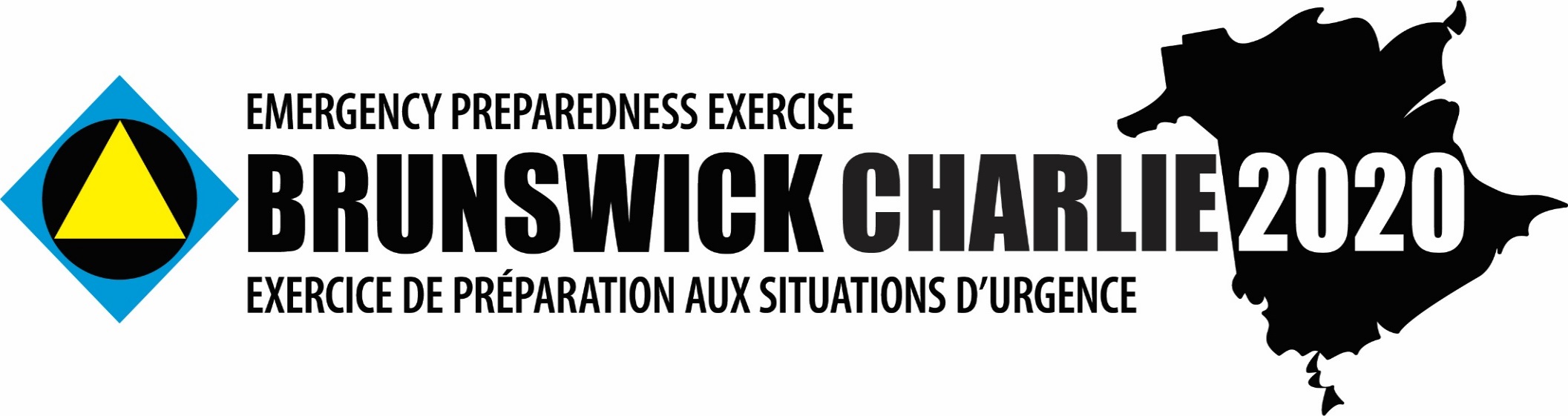 Confirmation de l’exercice et questionnaire sur les objectifs 

Capitaine de corvette Pete Gallant
Force opérationnelle interarmées (Atlantique)
[Speaker Notes: Nous passerons en revue rapidement le questionnaire que nous avons envoyé pour voir si vous avez des questions ou des préoccupations. J’espère que vous l’avez tous reçu.]
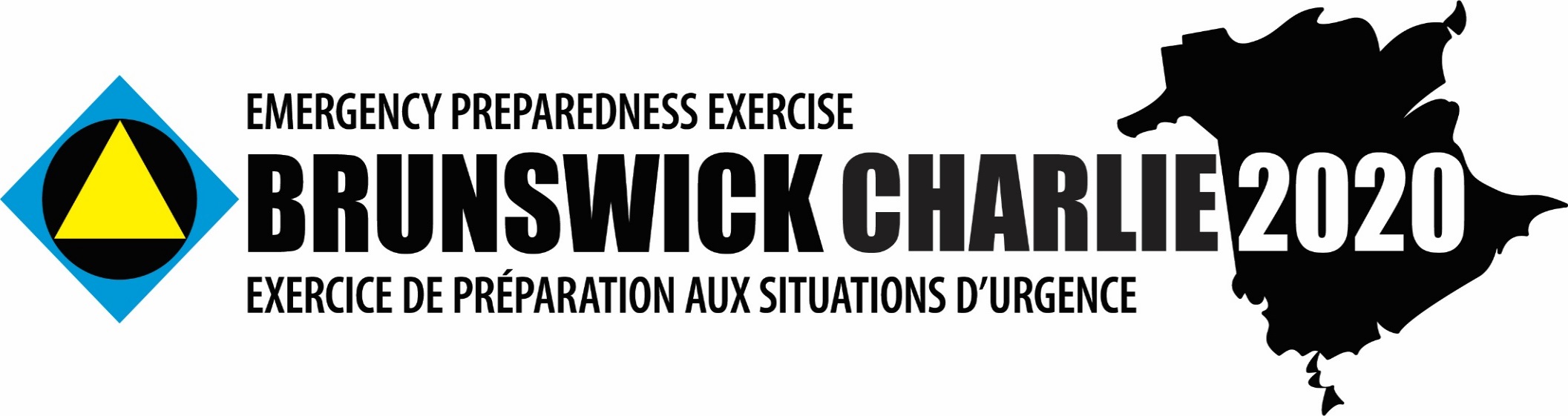 Questionnaire et confirmation de la participation
Le questionnaire servira à guider la mise au point de l’exercice afin de répondre aux objectifs de chaque organisation participante. 
Les résultats du questionnaire aideront aussi l’équipe de conception de l’exercice à déterminer les obligations contradictoires et à y apporter une solution au début de la phase de planification. 
Une fois rempli, ce questionnaire confirme aussi la participation de votre organisation à l’exercice BRUNSWICK CHARLIE 2020.
Veuillez renvoyer le questionnaire rempli à Contrôle de l’exercice par courriel à l’adresse  brunswickex@gnb.ca
[Speaker Notes: Ce questionnaire aidera l’équipe de conception à planifier l’exercice et à cerner les lacunes et les contradictions. Il sert aussi à confirmer votre participation. Si vous ne l’avez pas rempli ou ne l’avez pas reçu, veuillez envoyer un courriel à l’adresse indiquée.]
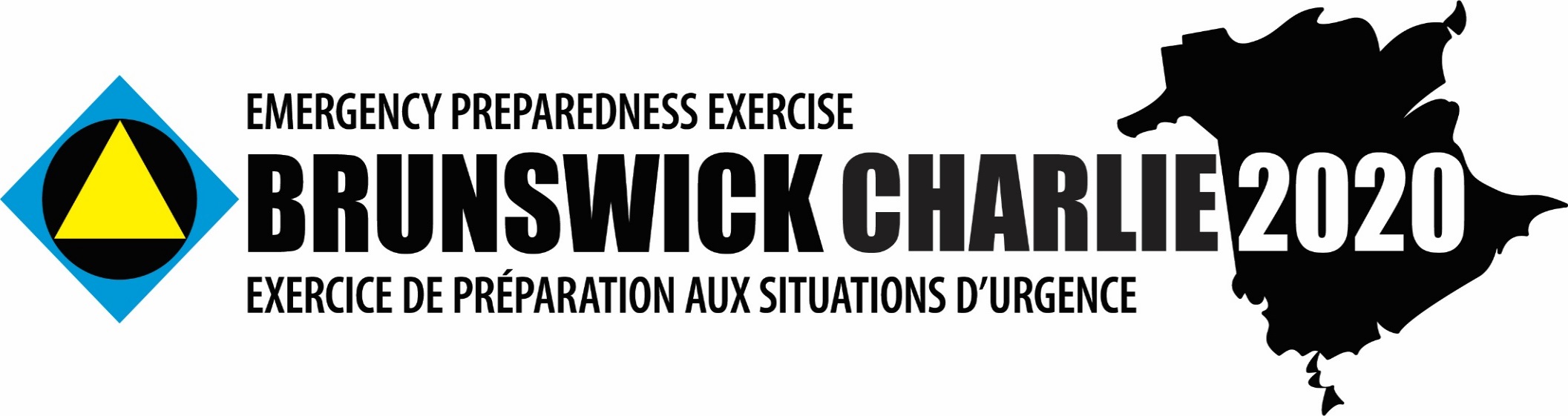 2. Coordonnées
[Speaker Notes: J’ai fourni ces renseignements pour l’armée.
Le point de contact principal sera considéré comme l’agent de confiance…]
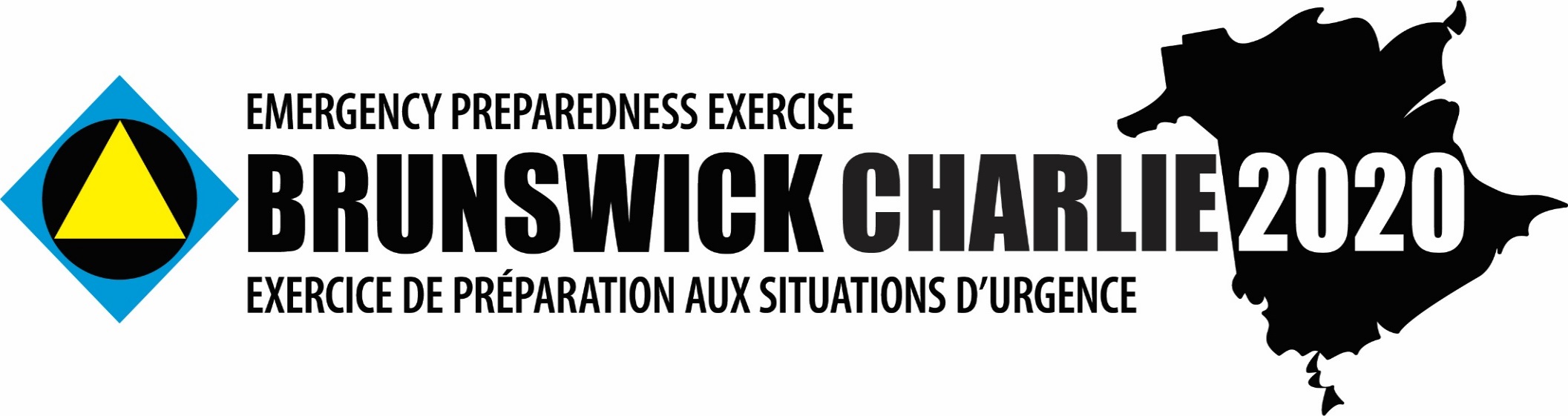 3. Objectifs
[Speaker Notes: Quelques objectifs que nous considérons
Ces objectifs NE SONT PAS COULÉS DANS LE BÉTON et peuvent être modifiés en tout temps.]
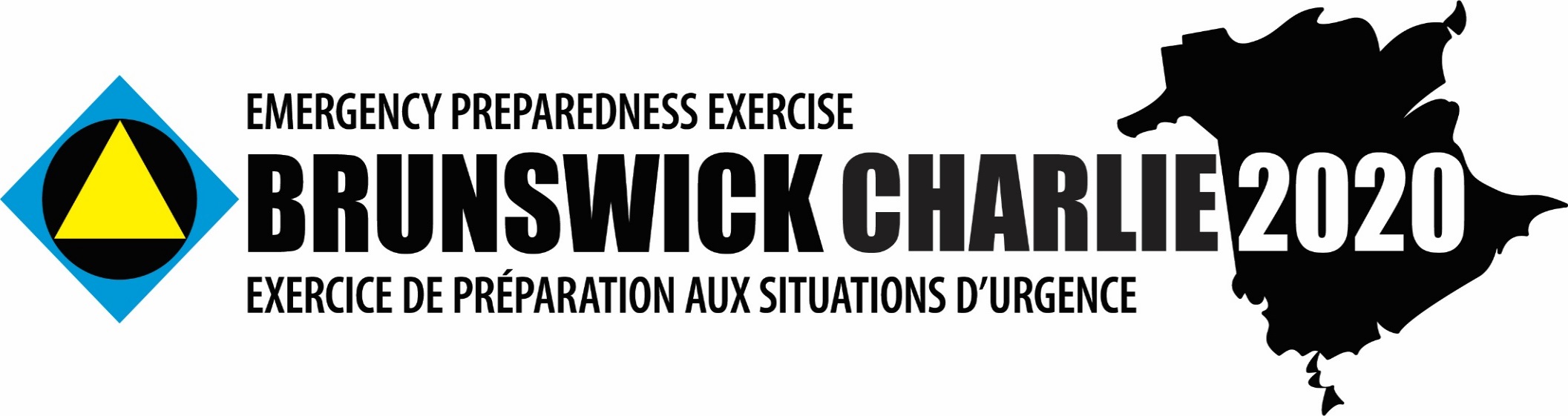 4. Niveau de jeu
[Speaker Notes: La prochaine section porte sur le niveau de jeu de votre organisation et sur votre décision de mettre en activité un centre d’opération. 
L’exercice durera 12 h, de 8 h à 20 h, mais si vous n’y participez pendant toute la durée, veuillez indiquer votre préférence.]
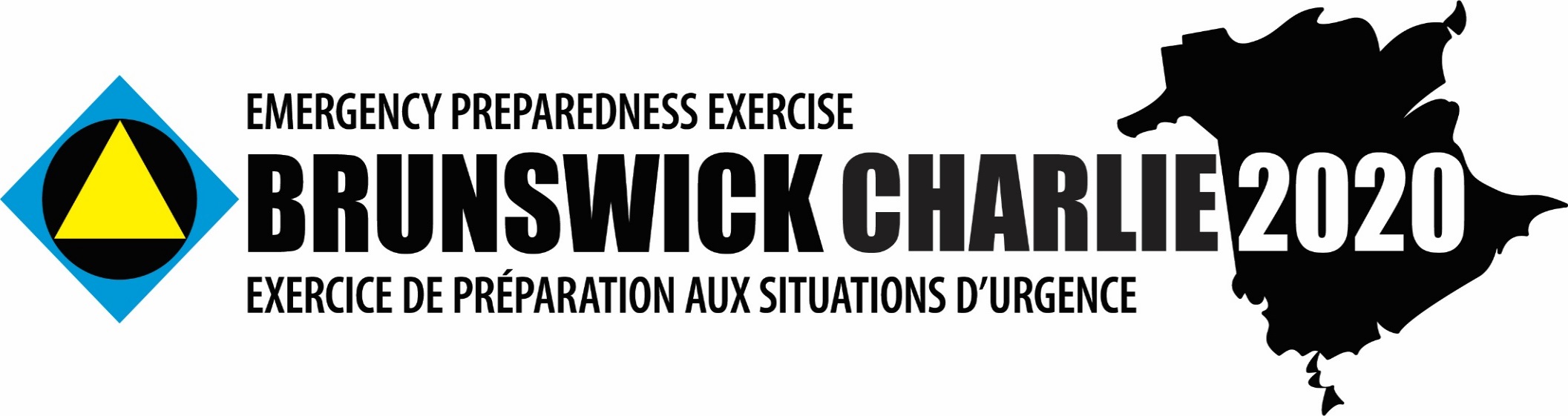 5. Simulation des médias
[Speaker Notes: Les prochaines diapos indiquent la façon dont vous voulez interagir avec les ressources de simulation des médias. Voulez-vous mettre à l’épreuve votre équipe de communication?]
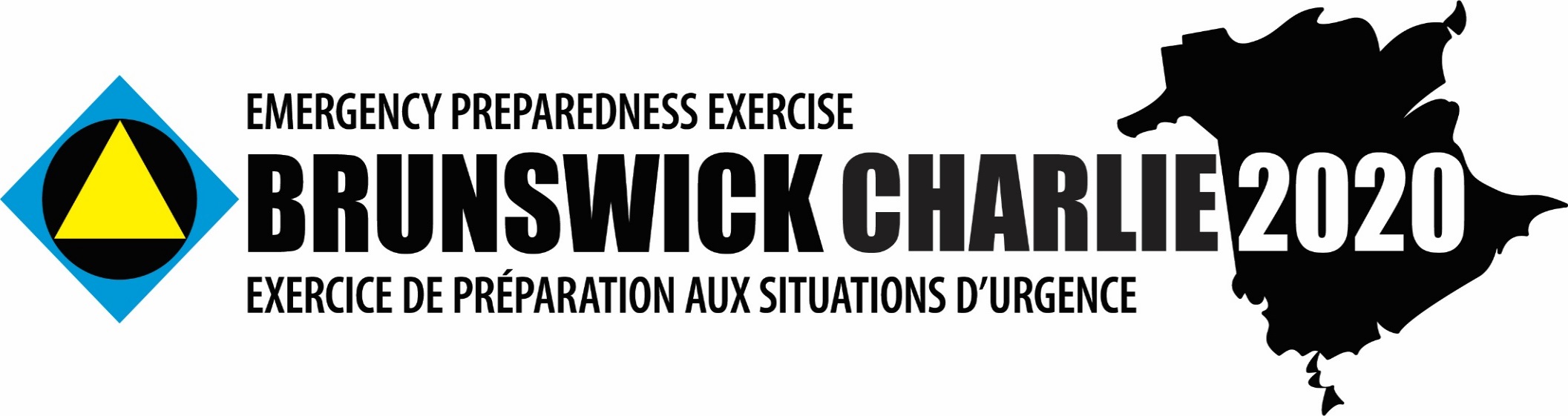 5. Simulation des médias (suite)
[Speaker Notes: Si les membres de votre équipe de communication veulent participer, veuillez nous fournir leurs coordonnées.]
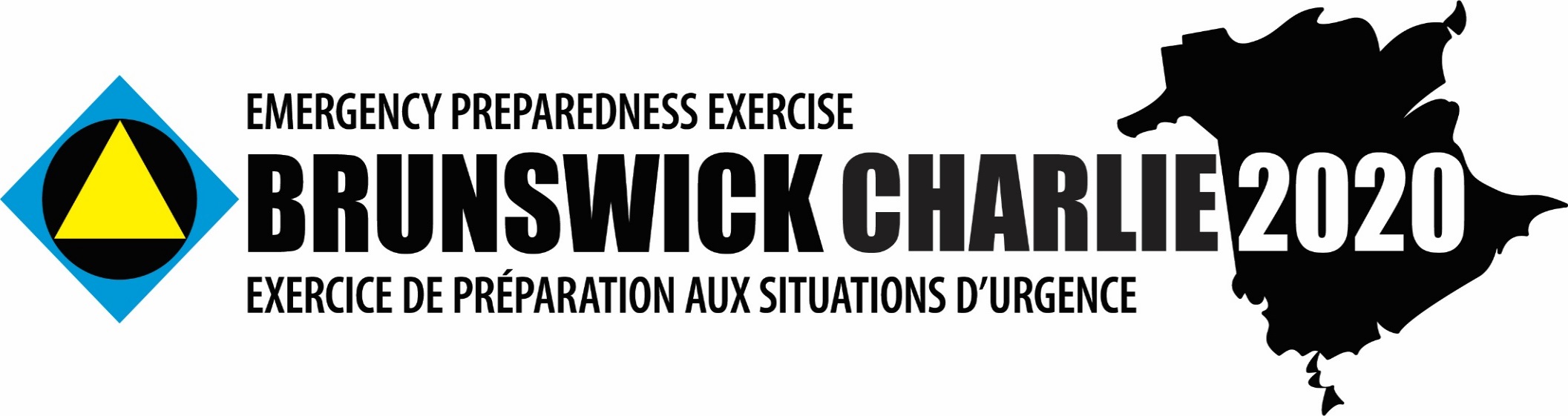 Questionnaire et confirmation de la participation
Plus de 150 questionnaires envoyés
Municipalités et collectivités
Ministères provinciaux
Ministères et organismes fédéraux
Autres organisations non gouvernementales
Questionnaires reçus
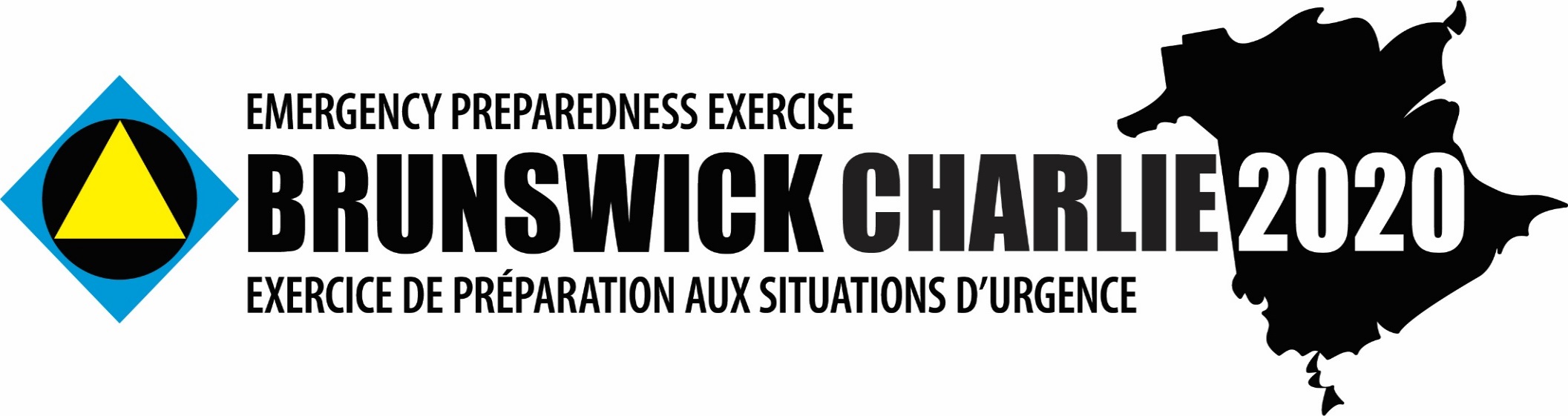 Questions?